NETW-250Cisco Voice SolutionsLast Update 2014.02.121.1.1
Copyright 2013-2014 Kenneth M. Chipps Ph.D. www.chipps.com
1
Cisco Voice Solutions
Cisco’s approach to carrying voice traffic naturally reflects their background in designing solutions for data traffic
They eschew the PSTN as best they can for a VOIP only solution
For marketing purposes they call this combination of data, voice, and video traveling over the same network Unified Communications
Copyright 2013-2014 Kenneth M. Chipps Ph.D. www.chipps.com
2
Cisco Voice Solutions
Cisco offers three solutions to manage carrying voice over a data network based on the size of the organization
From small to large
Cisco Unified Communications Manager Express
Cisco Business Edition
Cisco Unified Communications Manager
Copyright 2013-2014 Kenneth M. Chipps Ph.D. www.chipps.com
3
Cisco Voice Solutions
Two others can be added for greater capability
Cisco Unity Connection
Cisco Unity Presence
All of these have gone by one or more other names
Let’s look at these in more detail beginning with Cisco Unified Communications Manager Express
Copyright 2013-2014 Kenneth M. Chipps Ph.D. www.chipps.com
4
What is CME
Cisco Unified Communications Manager Express commonly called CME, which was named in the past Cisco Unified Call Manager Express and Cisco Call Manager Express, is a Cisco IOS based IP-PBX for small to medium sized organizations and branch offices of any size organization
The endpoint limit is 450 with 34 appearances per phone
Copyright 2013-2014 Kenneth M. Chipps Ph.D. www.chipps.com
5
What is CME
The advantage to CME is that it runs on a regular router
When the proper IOS version when using a 12 and before IOS or the proper license when using a version 15 IOS is acquired for a router then the CME functions are available
Copyright 2013-2014 Kenneth M. Chipps Ph.D. www.chipps.com
6
What is CME
CME supports Cisco IP phones using the SCCP - Skinny Client Control Protocol and SIP - Session Initiation Protocol
Cisco likes SCCP a lot, but it is going away
SIP is the one for the future
CME can connect to TDM lines such as a PRI or to any type of packet based digital line
Copyright 2013-2014 Kenneth M. Chipps Ph.D. www.chipps.com
7
What is CME
Here are some diagrams from a Cisco brochure on CME that shows how it would be used
Copyright 2013-2014 Kenneth M. Chipps Ph.D. www.chipps.com
8
What is CME
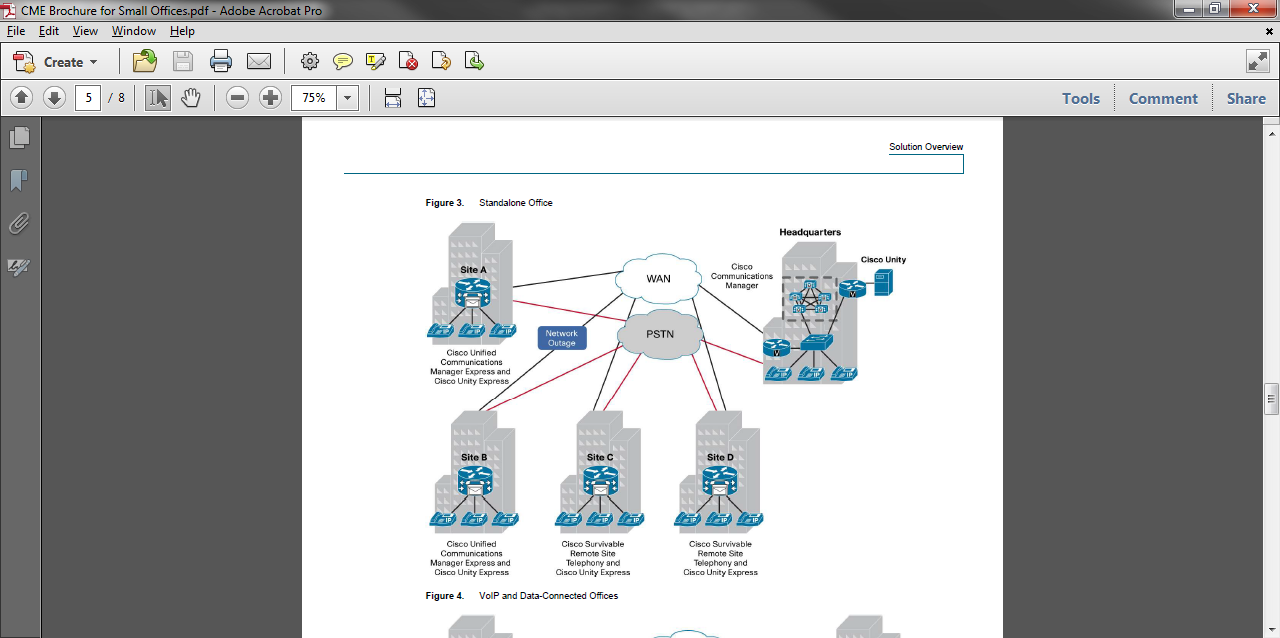 Copyright 2013-2014 Kenneth M. Chipps Ph.D. www.chipps.com
9
What is CME
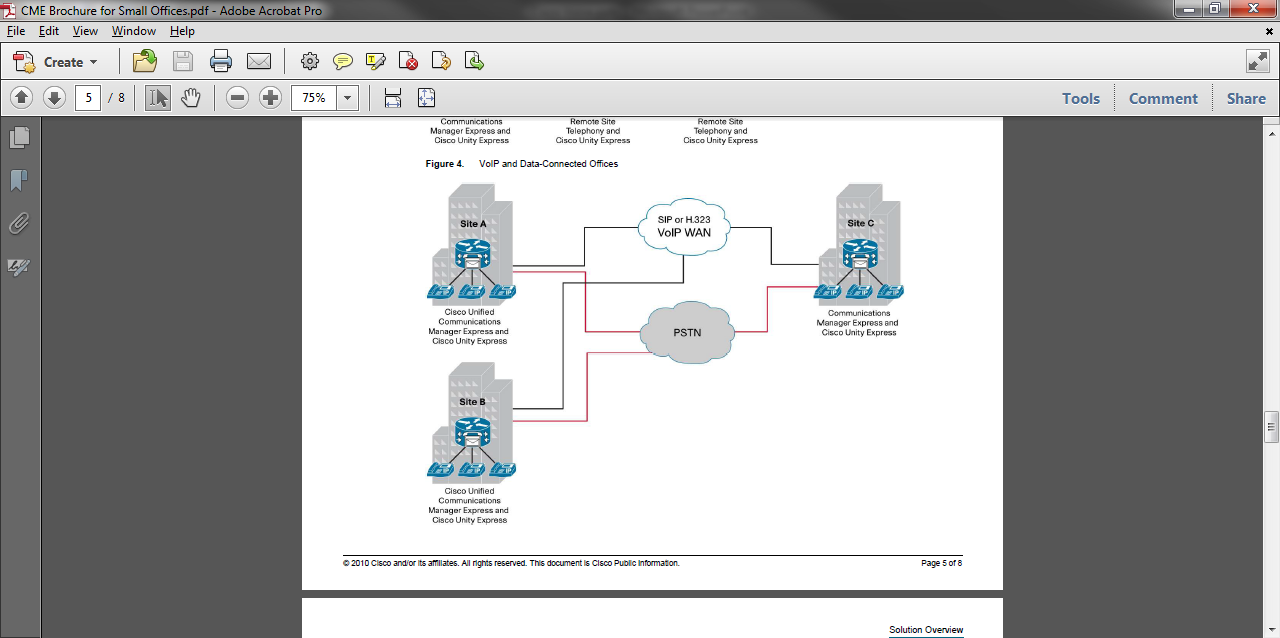 Copyright 2013-2014 Kenneth M. Chipps Ph.D. www.chipps.com
10
What is Cisco Business Edition
The Cisco Business Edition 300 and 6000 fails in between the Express version the full size CUCM
For example Cisco Business Edition 600 supports up to 1,000 users across 50 sites
Copyright 2013-2014 Kenneth M. Chipps Ph.D. www.chipps.com
11
What is CUCM
CUCM - Cisco Unified Communications Manager is the enterprise level solution from Cisco
When the organization size becomes too large for one of the other two, migration to CUCM is required
It scales up to 80,000 users
Copyright 2013-2014 Kenneth M. Chipps Ph.D. www.chipps.com
12
Cisco Unity Express
For some bizarre reason known only to Cisco voicemail is not included on either the low end CME or even the high end CUCM
Cisco Unity Express is an add-on that adds voicemail and automated attendant capabilities
Copyright 2013-2014 Kenneth M. Chipps Ph.D. www.chipps.com
13
Cisco Unity Connection
Here is what Cisco says about the Cisco Unity Connection add-on
Enhance Voice Messaging and Collaboration
Access Voicemail Anytime, Anywhere
Access your Cisco Unity Connection voice messages the way you prefer – whether from an IP phone, mobile phone, web browser, email client, or a desktop client like Cisco Jabber
You can also use Cisco SpeechView to have your voice messages transcribed and delivered to your email inbox
Copyright 2013-2014 Kenneth M. Chipps Ph.D. www.chipps.com
14
Cisco Unity Connection
Accelerate Collaboration
Respond quickly to colleagues and partners by using speech-activated tools
Easily prioritize and manage messages, access meetings on your calendar, and connect to colleagues by simply saying their names
Reduce TCO
Simplify your deployment efforts with the Cisco Unity Connection solution on a Linux appliance
Enjoy the flexibility to deliver unified messaging, integrated messaging, or simply voicemail
Cisco Unity Connection works in a variety of messaging environments using standard protocols
Copyright 2013-2014 Kenneth M. Chipps Ph.D. www.chipps.com
15
Cisco Unity Connection
Deploy a Reliable Solution
With years of successful deployments, Cisco Unity Connection is a tested, reliable solution
Take advantage of redundancy and voicemail survivability to make sure you never miss a voicemail
Secure Your Messages
Security is a concern for most organizations, and mandatory for others
Cisco Unity Connection keeps your messages highly secure so they cannot be played by someone outside your organization
Copyright 2013-2014 Kenneth M. Chipps Ph.D. www.chipps.com
16
Cisco Unified Presence
As Cioara and Valentine explain Cisco Unified Presence promotes an awareness of the VOIP and data networks
Many folks commonly use Instant Messenger (IM) clients to communicate
In these applications, you are able to see the status of a user, gauging whether they are available, busy, or offline before you begin to chat with them
Copyright 2013-2014 Kenneth M. Chipps Ph.D. www.chipps.com
17
Cisco Unified Presence
Cisco Unified Presence stretches this capability to the voice network, allowing you to see the status of a user (are they on the phone, off the phone, not available, and so on) before you pick up the phone to dial
In addition to this core functionality, Cisco Unified Presence adds the following capabilities to your voice network
Copyright 2013-2014 Kenneth M. Chipps Ph.D. www.chipps.com
18
Cisco Unified Presence
Enterprise instant messaging
Unified Presence incorporates the Jabber Extensible Communication Platform (XCP), which is an industry standard method of communicating between different IM clients
Message compliance
Many industries require strict compliance guidelines on instant messenger communication
Cisco Presence supports logging functionality for all types of IM communication
Copyright 2013-2014 Kenneth M. Chipps Ph.D. www.chipps.com
19
Cisco Unified Presence
lnterdomain federation
Unfortunately, this feature has nothing to do with Star Trek; however, it has everything to do with connectivity
Using Interdomain federation connections from Unified Presence, you can connect your organization to other domains, such as Google Talk or Web Ex Connect, thus giving you worldwide reach
Copyright 2013-2014 Kenneth M. Chipps Ph.D. www.chipps.com
20
Cisco Unified Presence
Jabber XCP extensibility
XCP allows you to extend Unified Presence into virtually any area of the data or voice network
XCP can allow features such as peer-to-peer file sharing, application sharing, video-conference systems, and so on
XCP integrates with nearly any infrastructure
Secure messaging
Applications integrating into Unified Presence can use IPSec or TLS standards to encrypt and secure all communications
Copyright 2013-2014 Kenneth M. Chipps Ph.D. www.chipps.com
21
Creating a VOIP Solution
We will focus here on CME as it shows very clearly the type of hardware and the configuration required to make one of these call manager solutions from Cisco work
First the hardware required
Copyright 2013-2014 Kenneth M. Chipps Ph.D. www.chipps.com
22
ISR Routers
CME runs on the ISR line of routers such as the 1800, 2800, 2900, 3800, and 3900 series routers
When using CME the number of users determines which router will be needed
Here is a table from Cisco showing the limits by router
Copyright 2013-2014 Kenneth M. Chipps Ph.D. www.chipps.com
23
ISR Routers
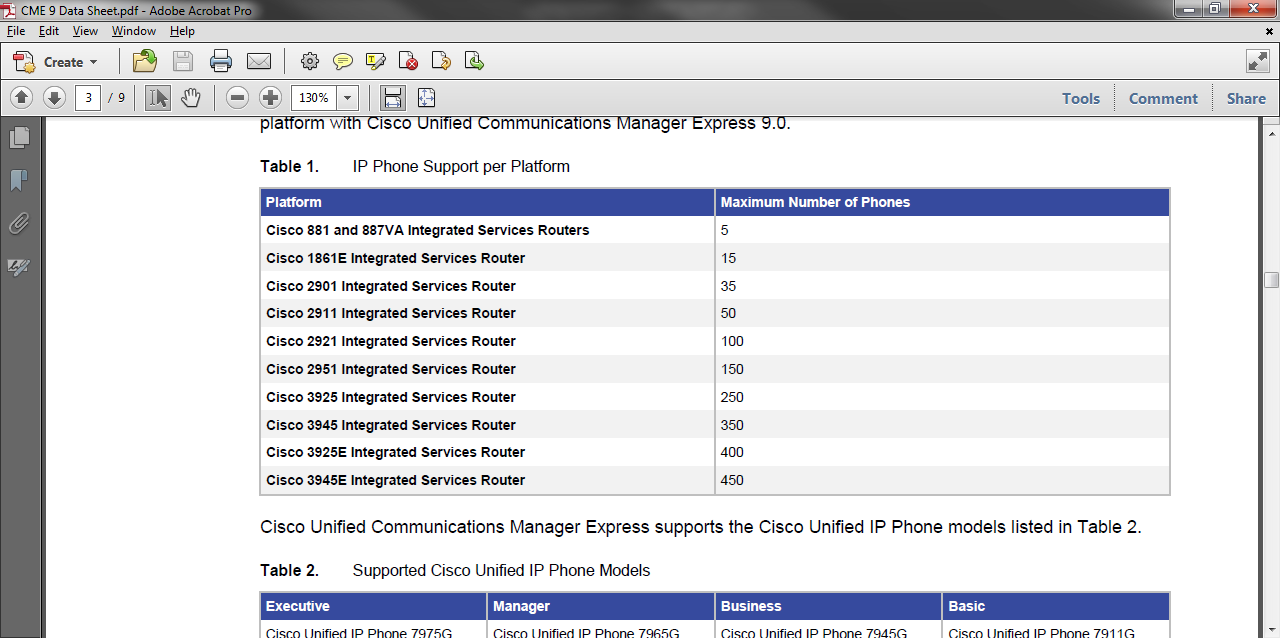 Copyright 2013-2014 Kenneth M. Chipps Ph.D. www.chipps.com
24
Cisco IP Phones Supported
The endpoints are what you use to communicate over this VOIP connection
Typically this will be a hard phone
Cisco IP Phones are divided into four types based on the functions they support
This table from Cisco shows these types
Copyright 2013-2014 Kenneth M. Chipps Ph.D. www.chipps.com
25
Cisco IP Phones Supported
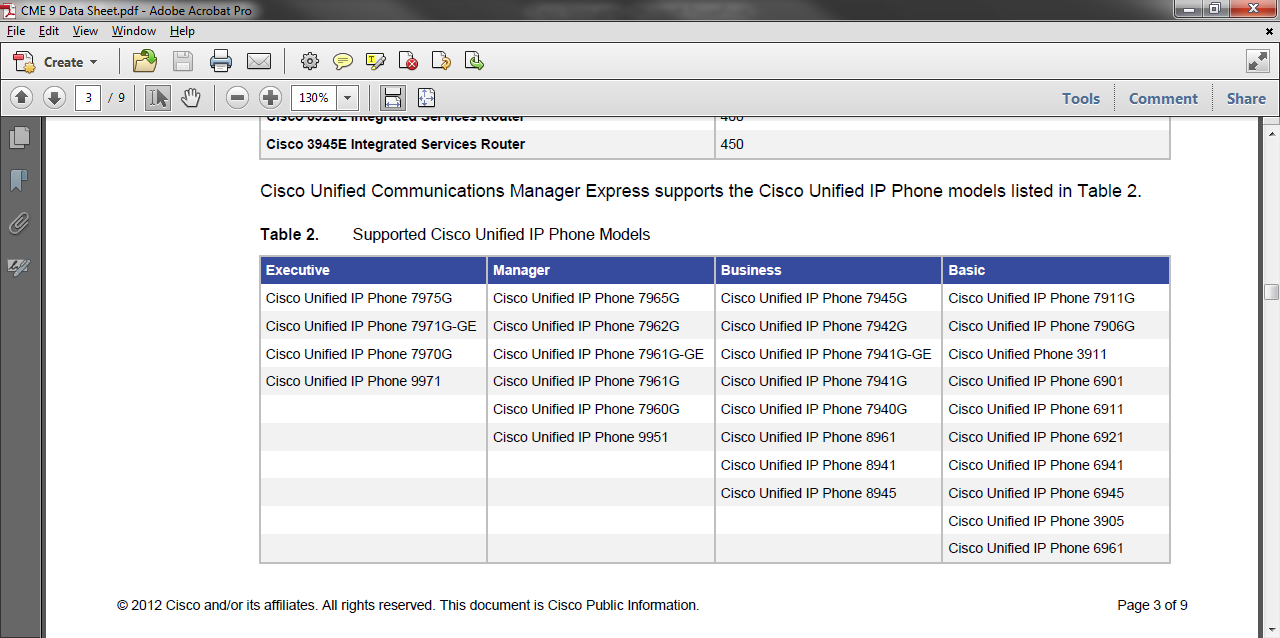 Copyright 2013-2014 Kenneth M. Chipps Ph.D. www.chipps.com
26
Cisco IP Phone
Let’s look at a typical Cisco IP phone
First the front
Copyright 2013-2014 Kenneth M. Chipps Ph.D. www.chipps.com
27
Cisco IP Phone
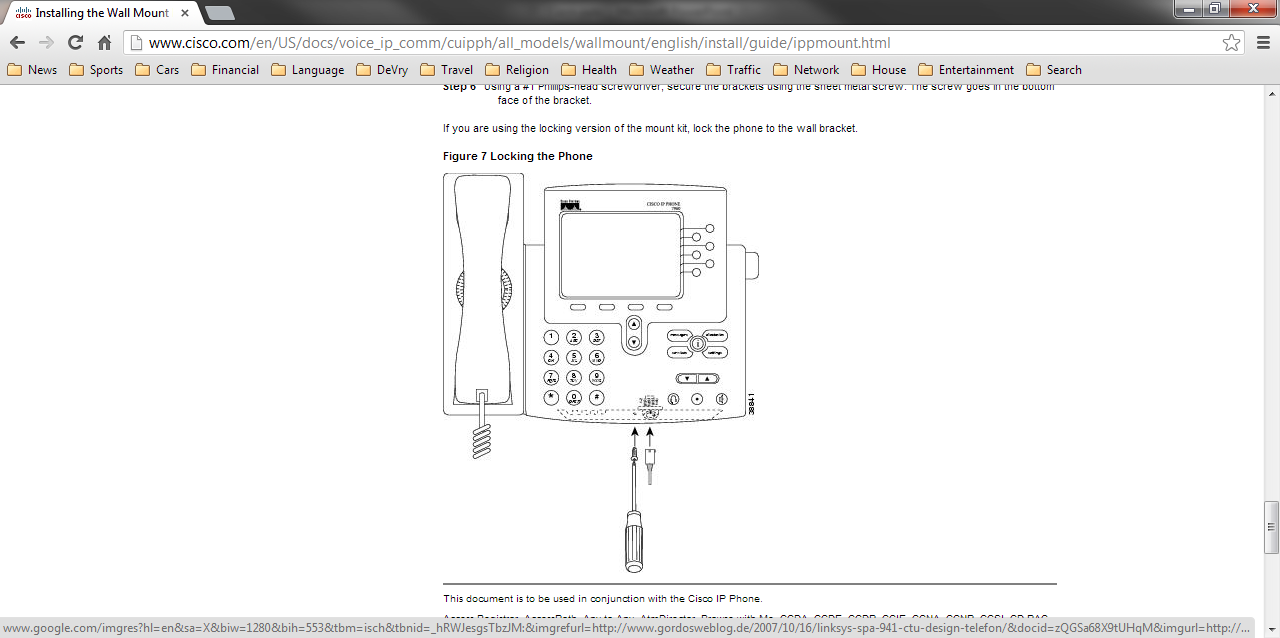 Copyright 2013-2014 Kenneth M. Chipps Ph.D. www.chipps.com
28
Cisco IP Phone
And the back
Copyright 2013-2014 Kenneth M. Chipps Ph.D. www.chipps.com
29
Cisco IP Phone
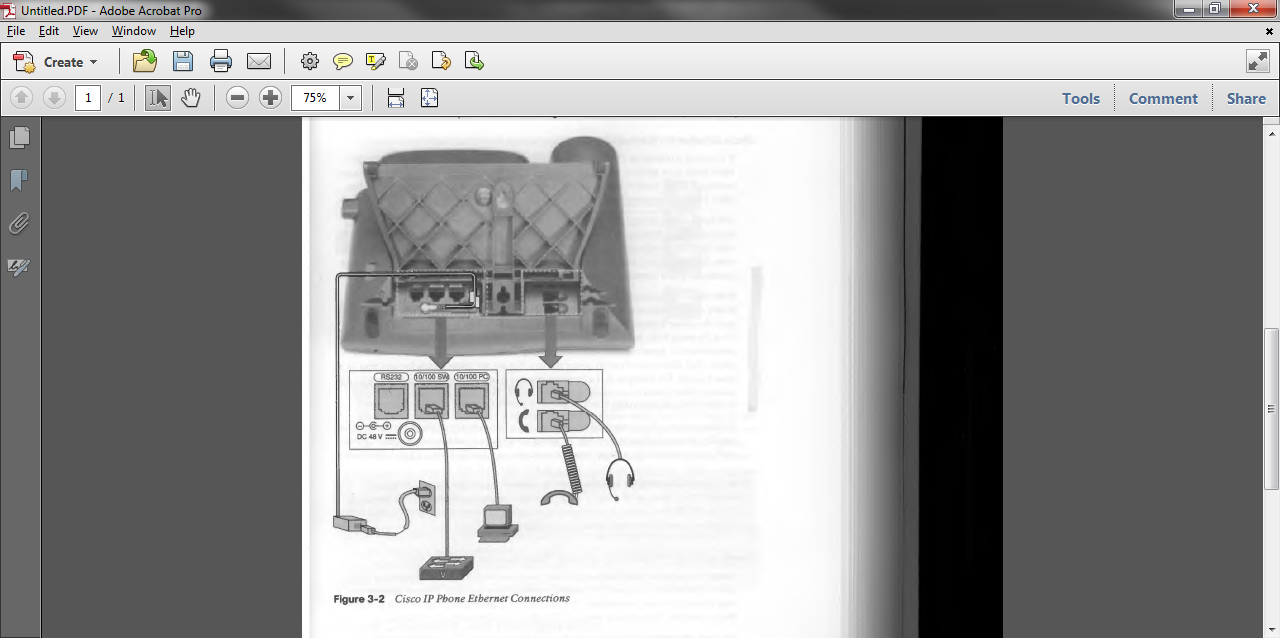 Copyright 2013-2014 Kenneth M. Chipps Ph.D. www.chipps.com
30
Cisco IP Phone
Here is what the ports do
RS232
This port connects to an expansion module if needed
10/100 SW
This port connects the IP phone to the network
10/100 PC
This allows another device with a NIC to be attached to the network without running an additional cable
Copyright 2013-2014 Kenneth M. Chipps Ph.D. www.chipps.com
31
Cisco IP Phone
Cisco IP Phones have a small switch built into the unit, thus the two RJ-45 ports
This allows it to handle traffic for two VLANs at the same time
Electrical power to the phone can be provided by POE or a power brick plugged into an outlet
POE is by far the best way
Copyright 2013-2014 Kenneth M. Chipps Ph.D. www.chipps.com
32
Cisco IP Phone
When power is applied the phone boots up
Let’s see what it does at this point
The phone is connected to a switch port
If the IP phone and switch support POE, the IP phone receives power through POE
As the phone powers on, the switch delivers the voice VLAN information to the IP phone using CDP as the delivery mechanism
Copyright 2013-2014 Kenneth M. Chipps Ph.D. www.chipps.com
33
Cisco IP Phone
The phone sends a DHCP request asking for an IP address on its voice VLAN
The DHCP server responds with an IP address offer
When the phone accepts the offer, it receives all the DHCP options that go along with the DHCP request
DHCP options include items such as default gateway, DNS server information, domain name information, and so on
Copyright 2013-2014 Kenneth M. Chipps Ph.D. www.chipps.com
34
Cisco IP Phone
In the case of Cisco IP phones, a unique DHCP option is included, known as option 150
This option directs the IP phone to a TFTP server
After the phone has the IP address of  the TFTP server, it contacts the TFTP server and downloads its configuration file
Copyright 2013-2014 Kenneth M. Chipps Ph.D. www.chipps.com
35
Cisco IP Phone
Included in the configuration file is a list of valid call processing agents such as CME routers
The Cisco IP phone attempts to contact the first call processing server listed in its configuration file to register
If this fails, the IP phone moves to the next server in the configuration file
Copyright 2013-2014 Kenneth M. Chipps Ph.D. www.chipps.com
36
Cisco IP Phone
This process continues until the phone successfully registers or it runs out of servers to look for
Copyright 2013-2014 Kenneth M. Chipps Ph.D. www.chipps.com
37
Licensing CME
CME requires three licenses
The IOS license for the router’s IOS
The CME license for the number of users
A license for each phone
The IOS license comes with the IOS bin file
The phone license is included with the phone
Copyright 2013-2014 Kenneth M. Chipps Ph.D. www.chipps.com
38
Load on the Router
Cioara and Valentine in their book from Cisco Press on preparing for the CCNA Voice test make these important points about the router processing load VOIP adds to the basic routing functions
Cisco designed its routers with one primary purpose in mind: routing
Copyright 2013-2014 Kenneth M. Chipps Ph.D. www.chipps.com
39
Load on the Router
Moving packets between one location and another is not a processor-intensive task, thus Cisco routers are not equipped with the kind of memory and processing resources typical PCs are equipped with
For example, from a router's perspective, having 256 MB of RAM is quite a bit
From a PC's perspective, 256MB will barely help you survive the Microsoft Windows boot process
Copyright 2013-2014 Kenneth M. Chipps Ph.D. www.chipps.com
40
Load on the Router
Moving into the realm of VOIP, the network now requires the router to convert loads of voice into digitized, packetized transmissions
This task would easily overwhelm the resources you have on the router
This is where DSPs come into play
DSPs offload the processing responsibility for voice-related tasks from the processor of the router
Copyright 2013-2014 Kenneth M. Chipps Ph.D. www.chipps.com
41
Load on the Router
This is similar to the idea of purchasing an expensive video card for a PC to offload the video processing responsibility from the PC's processor
Specifically, a DSP is a chip that performs all the sampling, encoding, and compression functions on audio coming into your router
Copyright 2013-2014 Kenneth M. Chipps Ph.D. www.chipps.com
42
Load on the Router
If you were to equip your router with voice interface cards (VIC), allowing it to connect to the PSTN or analog devices, but did not equip your router with DSPs, the interfaces would be worthless
The interfaces would be able to actively connect to the legacy voice networks, but would not have the power to convert any voice into packetized form
Copyright 2013-2014 Kenneth M. Chipps Ph.D. www.chipps.com
43
Load on the Router
DSPs typically come in chips to install in your Cisco router that look like old memory SIMMs
Some Cisco routers can also have DSPs embedded on the motherboard or added in riser cards
Above all, it is important for you to add the necessary number of DSPs to your router to support the number of active voice call, conferencing, and transcoding sessions you plan to support
Copyright 2013-2014 Kenneth M. Chipps Ph.D. www.chipps.com
44
Load on the Router
Cisco provides a DSP calculator that provides the number of DSP chips you need to purchase based on the voice network you are supporting
A growing network will always require more DSP resources
It is usually best to pack the router full with as many DSP resources as you can fit in it; you're going to need them
Copyright 2013-2014 Kenneth M. Chipps Ph.D. www.chipps.com
45
CME Configuration
Let’s next look at a typical configuration and installation of a CME based VOIP system using Cisco IP phones
The basic steps are
Copyright 2013-2014 Kenneth M. Chipps Ph.D. www.chipps.com
46
CME Configuration
On the switch
Create a VLAN for data traffic and voice traffic
On the router
Activate and configure CME
Setup DHCP
Setup NTP
Copyright 2013-2014 Kenneth M. Chipps Ph.D. www.chipps.com
47
Create VLANs
The voice traffic needs to be on its own VLAN so it can be given a higher QoS setting
Here is what it looks like
Copyright 2013-2014 Kenneth M. Chipps Ph.D. www.chipps.com
48
Create VLANs
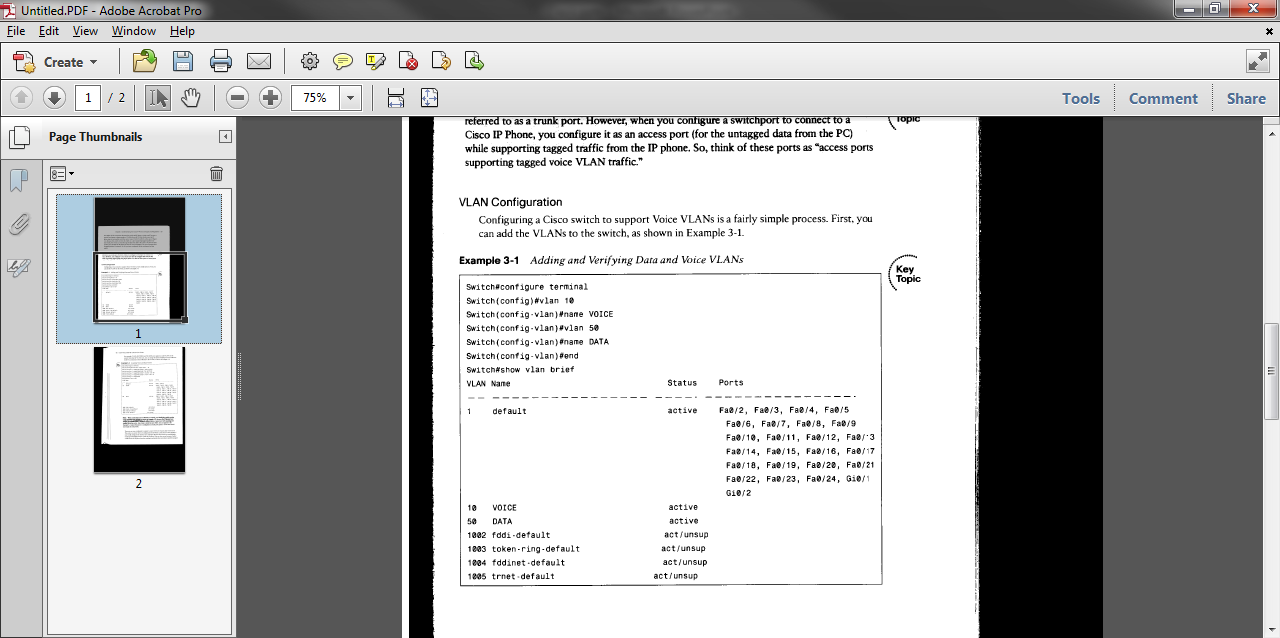 Copyright 2013-2014 Kenneth M. Chipps Ph.D. www.chipps.com
49
Create VLANs
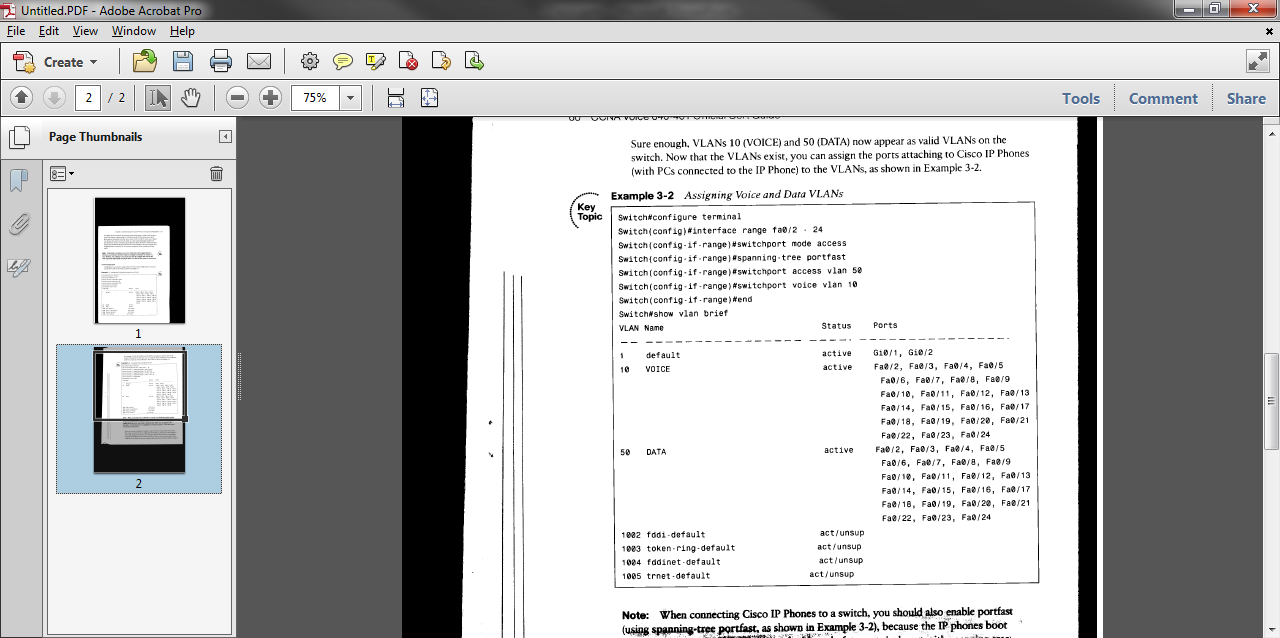 Copyright 2013-2014 Kenneth M. Chipps Ph.D. www.chipps.com
50
Create VLANs
Notice that each port is in two VLANs at the same time
Copyright 2013-2014 Kenneth M. Chipps Ph.D. www.chipps.com
51
Activate and Configure CME
To activate and perform just basic configuration of CME this is required
Activation command
IP source address specification
Max-ephones setting
Max-dn setting
Specifications for each phone
Associating ephones and ephone-dns
Copyright 2013-2014 Kenneth M. Chipps Ph.D. www.chipps.com
52
Activate and Configure CME
For example
telephony-service
ip source address 192.168.1.1
max-ephones 5
max-dn 5
ephone-dn 1
number 101
button 1:2
Copyright 2013-2014 Kenneth M. Chipps Ph.D. www.chipps.com
53
Activate and Configure CME
We will see more of this and explain all of the commands in more detail in the CME configuration lab
Copyright 2013-2014 Kenneth M. Chipps Ph.D. www.chipps.com
54
Setup DHCP
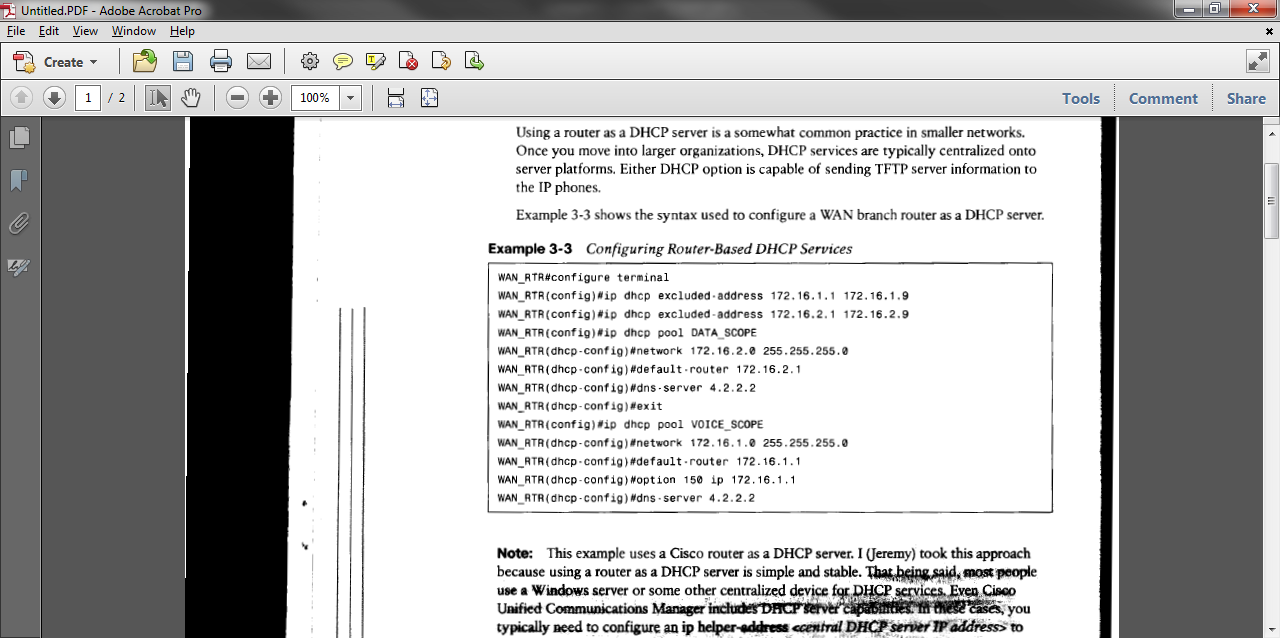 Copyright 2013-2014 Kenneth M. Chipps Ph.D. www.chipps.com
55
Setup NTP
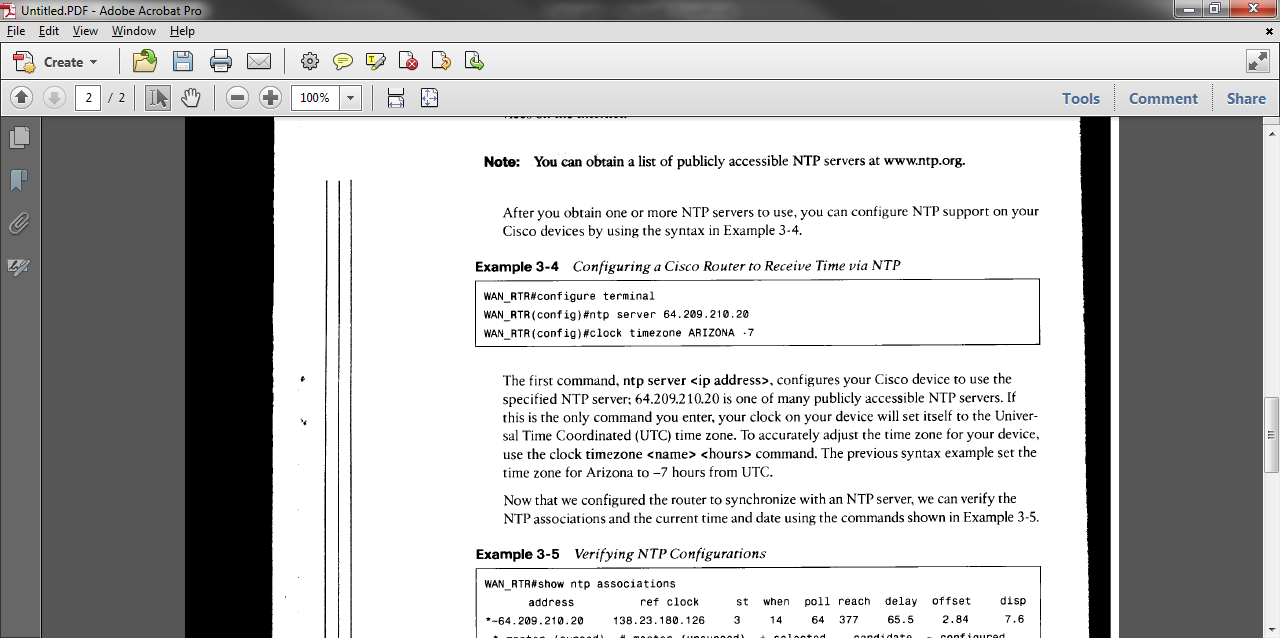 Copyright 2013-2014 Kenneth M. Chipps Ph.D. www.chipps.com
56
IP Phone Configuration Files
The DHCP option 150 and the TFTP server IP address work together to manage the configuration file each IP phone must receive from CME for the phone to function
The TFTP server holds the configuration files for the phones
Copyright 2013-2014 Kenneth M. Chipps Ph.D. www.chipps.com
57
IP Phone Configuration Files
When you configure a Cisco IP Phone in either CME or CUCM a XML configuration file is generated and stored on a TFTP server
These XML configuration files have a filename format of SEPdP Phone MAC Address>.cnf.xm1 and contain a base configuration for the IP phone, such as language settings, URLs, and so on
Copyright 2013-2014 Kenneth M. Chipps Ph.D. www.chipps.com
58
IP Phone Configuration Files
These XML files also contain a list of up to three CUCM server or CME IP addresses the Cisco IP Phone uses for registration
After the IP phone receives the XML file, it attempts to register with the first CUCM or CME server listed in the file
Copyright 2013-2014 Kenneth M. Chipps Ph.D. www.chipps.com
59
IP Phone Configuration Files
If it is unable to reach that server, it moves down to the next until the list is exhausted at which point the IP phone reboots and tries it all over again
If the Cisco IP Phone has not yet been configured in CUCM or CME no SEP<MAC>.cnf.xml file exists on the TFTP server
Copyright 2013-2014 Kenneth M. Chipps Ph.D. www.chipps.com
60
IP Phone Configuration Files
So the phone requests a file named XMLDefault.cnf.xml
This is a base configuration file typically used for a feature called Auto-Registration
That is allowing phones to register without being configured
Many people often wonder the meaning of SEP at the beginning of the configuration filename
Copyright 2013-2014 Kenneth M. Chipps Ph.D. www.chipps.com
61
IP Phone Configuration Files
SEP stands for Selsius Ethernet Phone
Selsius was the name of the company Cisco bought in order to get into the VOIP market
Copyright 2013-2014 Kenneth M. Chipps Ph.D. www.chipps.com
62
IP Phone Registration
Once the phone finishes the boot up process it must register with the call manager, CME in this case
The phone use either SCCP or SIP for this
The process it follows is
Contact the call processing server
Identify itself by its MAC address
Copyright 2013-2014 Kenneth M. Chipps Ph.D. www.chipps.com
63
IP Phone Registration
The call processing server looks at its database and sends the operating configuration to the phone
The operating configuration is different than the settings found in the configuration XML file located on the TFTP server
The TFTP server configuration is base level settings, including items such as device language, firmware version, call processing server IP addresses, port numbers, and so on
Copyright 2013-2014 Kenneth M. Chipps Ph.D. www.chipps.com
64
IP Phone Registration
The operating configuration contains items such as directory and line numbers, ring tones, softkey layout, and so on
Although the TFTP server configuration is sent using the TFTP protocol, the operating configuration is sent using SCCP or SIP
Copyright 2013-2014 Kenneth M. Chipps Ph.D. www.chipps.com
65
Dial Peers
The above is all that is required when the calls stay in one location
If the calls need to cross a link between routers, then dial peers must be configured at both ends so calls can travel both ways
Copyright 2013-2014 Kenneth M. Chipps Ph.D. www.chipps.com
66
Dial Peers
The commands look like this
dial-peer voice 1100 voip
destination pattern 110.
session target ipv4:192.168.1.2
Again more detail on this in the lab
Copyright 2013-2014 Kenneth M. Chipps Ph.D. www.chipps.com
67
QoS
QoS is very important for VOIP
There are numerous ways to do this
Books have been written on the subject
There is still no complete agreement or simple way to do this
In the Cisco world by far the easiest way is to use the AutoQoS command
Copyright 2013-2014 Kenneth M. Chipps Ph.D. www.chipps.com
68
Sources
Much of the above was copied from the CCNA Voice certification test guide by Cioara and Valentine from Cisco Press
Copyright 2013-2014 Kenneth M. Chipps Ph.D. www.chipps.com
69